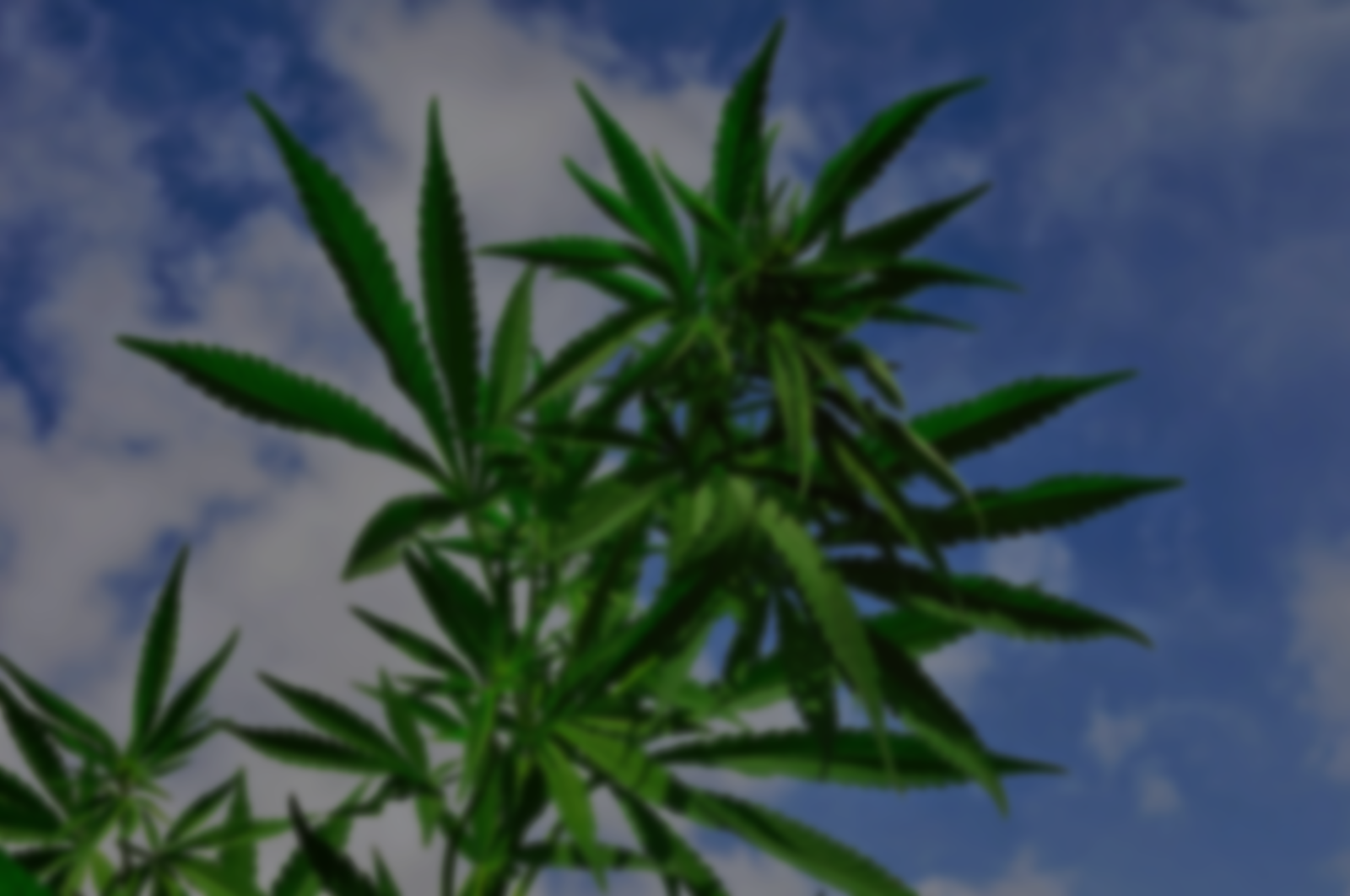 Konope siate – Cannabis sativa
Nikoláos Lakata
3.D 
Chémia
Gymnázium Jána Adama Raymana, Prešov
Obsah:
Zaradenie
História a zaujímavosti 
Charakteristika 
Druhy konope a výskyt 
Konope ako droga
Psychoaktívne zložky – alkaloidy
Využitie 
Spôsoby aplikácie ako drogy
Účinky 
Výskyt v organizme človeka
Zaradenie:
Ríša: 	     rastliny
Podríša: 	     Vyššie rastliny (Cormobionta) - 		     	 semenné rastliny (Spermatophyta)‏
Oddelenie:   magnoliorasty
Trieda: 	      dvojklíčnolistové rastliny
Podtrieda:    hamamelové
Čeľad:	      konopovité
Rod:	      Konope
Druh:	      Konope siata, ...(ďalšie druhy)‏
Konope je dnes známa hlavne ako droga.
Patria sem drogy: marihuana a hašiš.
Zároveň je konope aj veľmi významna priemyselná rastlina, pretože nachádza uplatnenie v rôznych odvetviach priemyslu. 
Bližšie určíme v časti využitie.
História a Charakteristika:
Prvé stretnutie – neolit, mladšia doba kamenná
Prvenstvo v pestovaní – Čína
Najstarší dôkaz o využívaní konope – 4500 p.n.l. v údoli Žltej rieky, využitie na – šaty, laná, rybárske siete
Pôvod slova marihuana – 2 verzie: z portugalskeho slova moriguango - jedovatý, alebo z kryptogramu Maria a Juan, ktory vyjadruje dvojdomosť rastliny.
Guttenbergova biblia bola vytlačená na konopnom papieri.
Na rovnakom papieri bol spísany aj prvý text Americkeho vyhlásenia nezávislosti.
Na plátnach z konope maľovali Rembrandt a Van Gogh.
Vo Fordovom múzeu v USA je automobil z roku 1941 s karosériou vyrobenou laminovaním konopných vlákien.
Charakteristika konope:
Konope – jednoročná, dvojdoma rastlina, 		        pestovaná skoro výlučne zo semien
		    – hlavný koreň dosahuje dľžku 40 cm
		    – kvety samčích jedincov – žlté až 		       červenkasté, samčia rastlina 		       svetlejšia ako samičia
		    – samičia rastlina - pevnejšia
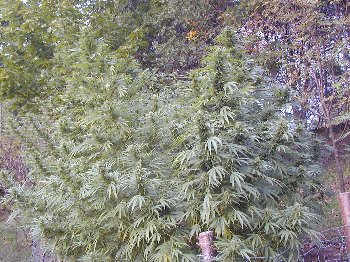 Druhy konope a ich výskyt:
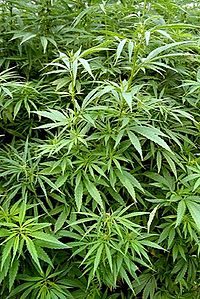 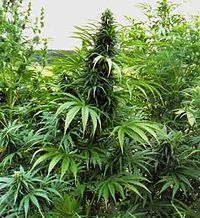 Konope siata (Cannabis sativa)
Konope hašišová (Cannabis indica)
Konope rumovisková (Cannabis ruderalis)
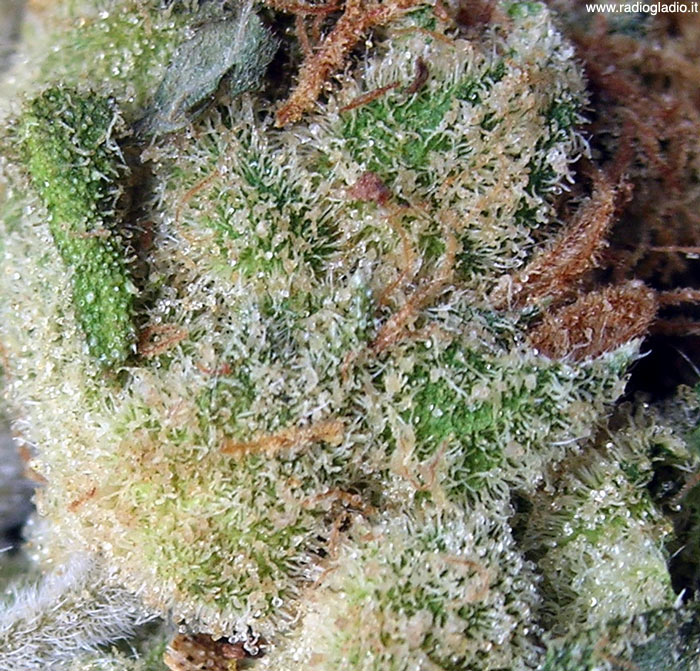 Konope siata – Cannabis sativa
Najčastejšie používana v priemysle    – silné námorne laná
Nízky obsah omamných látok (THC <0,3 %)‏
4 m vysoké rastliny s hrubou vláknitou stonkou
Výskyt: Európa, Amerika, Ázia
Konope hašišová – cannabis indica
Využívana hlavne ako droga, vysoký obsah THC – až do 40%, pestuje sa len na tento účel
Výška do 1 m, stonka nie je vláknita
Konope rumovisková – cannabis rudelaris
Výška do 60 cm, tenka vláknita stonka
Rastie divoko na lúkach, obsah THC < 5%
Výskyt: stredná a južná Európa, stredná Ázia
Konope ako droga
Konope alebo výťažky z konope, ktoré sa
používaju ako droga poznáme pod názvom
marihuana alebo hašiš. Marihuana je
najčastejšie zmes rastlín Konope siata
(Cannabis sativa) a Konope hašišová
(Cannabis indica) patriacich do čeľade
Cannabaceae. Účinky hašišu sú 5-8 – krát
silnejšie ako pri marihuane. Pri vyšších 
dávkach sa prejavujú pseudohalucinácie a 
poruchy priestorového vnímania.
Psychoaktívne zložky - alkaloidy
jedovaté dusíkate látky rastlinného
pôvodu, alkalického charakteru a zásaditej 
povahy. Obyčajne sa nachádzajú v semenách, 
listoch, koreňoch i kôre rastlín. Viažu sa na 
organickú kyselinu (jablčnú, citrónovú,…) alebo 
s cukrami a i. Zložitá štruktúra. Silné 
fyziologické účinky na vyššie živočíchy.
Alkaloidy v marihuane
Marihuana obsahuje  viac ako 460 známych
zlúčenín, z nich 60 má 21-uhlíkovú štruktúru 
typickú pre kanabinoidy. Psychicky 
najaktívnejší kanabinoid je tetrahydrokanabinol. 
Kanabinoidy sú rozpustné v alkohole a v tukoch.
Tetrahydrokanabinol – thc
Základná účinná látka v marihuane – δ-9  tetrahydrokanabinol. 
V organizme sa aktívne δ-9-tetrahydrokanabinol rozkladá na dva hlavné metabolity: 11-hydroxy-tetrahydrokanabinol a 1-nor-9-karboxy-δ-9-tetrahydrokanabinol. 
Tieto látky sa rozpúšťajú v   tukoch a preto pretrvávajú v organizme aj dlhšiu dobu po užití.
Kanabidiol - CBD
Bioprekurzor THC
Pri biosyntéze v bunkách je medzi stupňom pri tvorbe THC
Sedatívne, antibiotické a analgetické vlastnosti
Pôsobi proti účinkom THC a odďaľuje ich
Obsah v rastline:od stopového množstva až po 95% prítomných kanabinoidov.
Kanabinol – Cbn
Bioprekurzor THC
Pri biosyntéze v bunkách je medzi stupňom pri tvorbe THC
Sedatívne, antibiotické a analgetické vlastnosti
Pôsobi proti účinkom THC a odďaľuje ich
Obsah v rastline:od stopového množstva až po 95% prítomných kanabinoidov.
Tetrahydrokanabivarín – thcv
Degradačný produkt THC, nie je produkovaný rastlinou – prirodzene sa v nej nevyskytuje
Vznik - zlým uskladnením	   výroba hašiša z marihuany môže spôsobiť oxidáciu THC na CBN
Pôsobi hlavne na orientáciu a jej stratu
Tetrahydrokanabivarín – thcv
Propylderivát THC
Pôsobenie na človeka je málo preskúmané
Tieto propylové druhy boli identifikované v niekoľkých druhoch J-V a strednej Afriky a Ázie
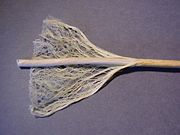 Využitie:
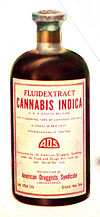 Textilný  priemysel– konopné vlákna sa používaju na výrobu oblečenia, hlavne v kombinácii s ľanom.
Papiernický  priemysel– vyrába sa konopný papier. Do roku 1883 tvoril ¾ celkovej produkcie.
Petrochemicky priemysel – dá sa z nej destilovať benzín, ktorý je pre prírodu oveľa čistejší.
V stavebníctve – izolačná látka, laná (veľmi pevné a pružné).
V kozmetike – pridáva sa do šampónov, 
Ako droga
V medicíne:
-  medicínska marihuana nevyvoláva žiadne vedľajšie účinky.
Poškodenie pamäti a mozgu je vyvrátené výskumom.
Využitie pri: AIDS, chemoterapii
V potravinárstve: - semienka:
Bohaté na mastné kyseliny
Neobsahujú psychotropne látky
Obsahuju vyše 30% oleja a veľke množstvo aminokyselín, horčík, fosfor, draslík, síru, mangán, zinok, vápnik, železo a vitamín A.
Spôsoby aplikácie ako drogy:
Fajčenie: cez fajku, vodnu fajku, alebo iné príslušenstva
Rozpúštanie v tukoch a alkohole
Ako prísada k jedlám
Účinky:
Kanabinoidy po aplikácii spôsobuju miernu eufóriu s častými chybami vnímania (ilúzie, halucinácie)‏
Záchvaty smiechu
Emočné výbuchy
Iné vnímanie času
Výskyt v organizme človeka:
Po vyfajčení jednej cigarety (joint) sa dá
preukázať: 
Hneď - v bunkových membránach – 40- 50% THC
Po 4 – 8 dňoch - v krvi
Po 30 dňoch – v krvi 10-20 %
Po 48–138 dňoch v tukovom tkanive a vo vlasoch – 1%.
Pri pravidelnom užívaní sa účinná látka THC hromadí v organizme.
Jeden test stojí približne 50€. 
Testy, ktoré sú schopné zistiť THC po jednom mesiaci stoja približne 200€ a trvajú okolo 18 hodín.
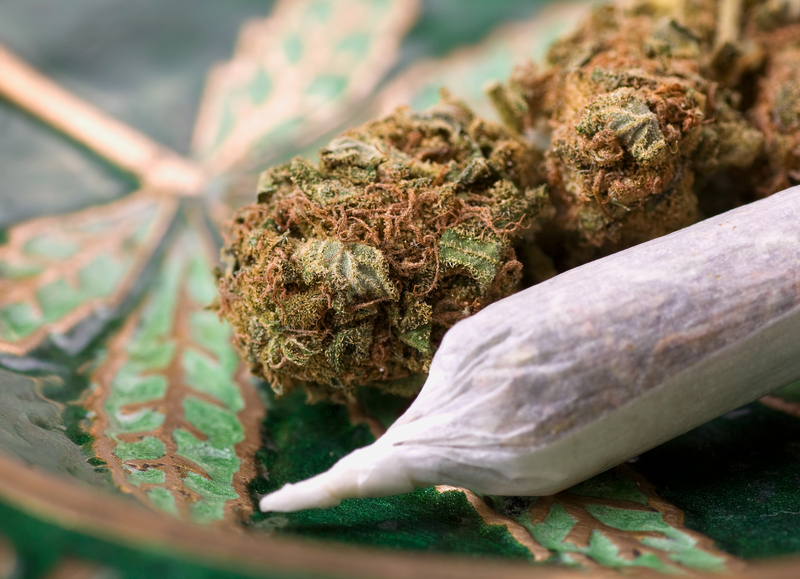 Zdroje:
www.referaty.atlas.sk/prirodne-vedy/biologia-a-geologia/39585/system-rastlin
www.sk.wikipedia.org/wiki/Marihuana
www.infodrogy.sk
Encyklopedie psychedelických látek, Stafford            Peter, vydavateľ: Volvox Globator, 1997, 496 str.
 Velka kniha o konopí, Rowan Robinson, vydavateľ:   Volvox Globator, 2004, 288 str.
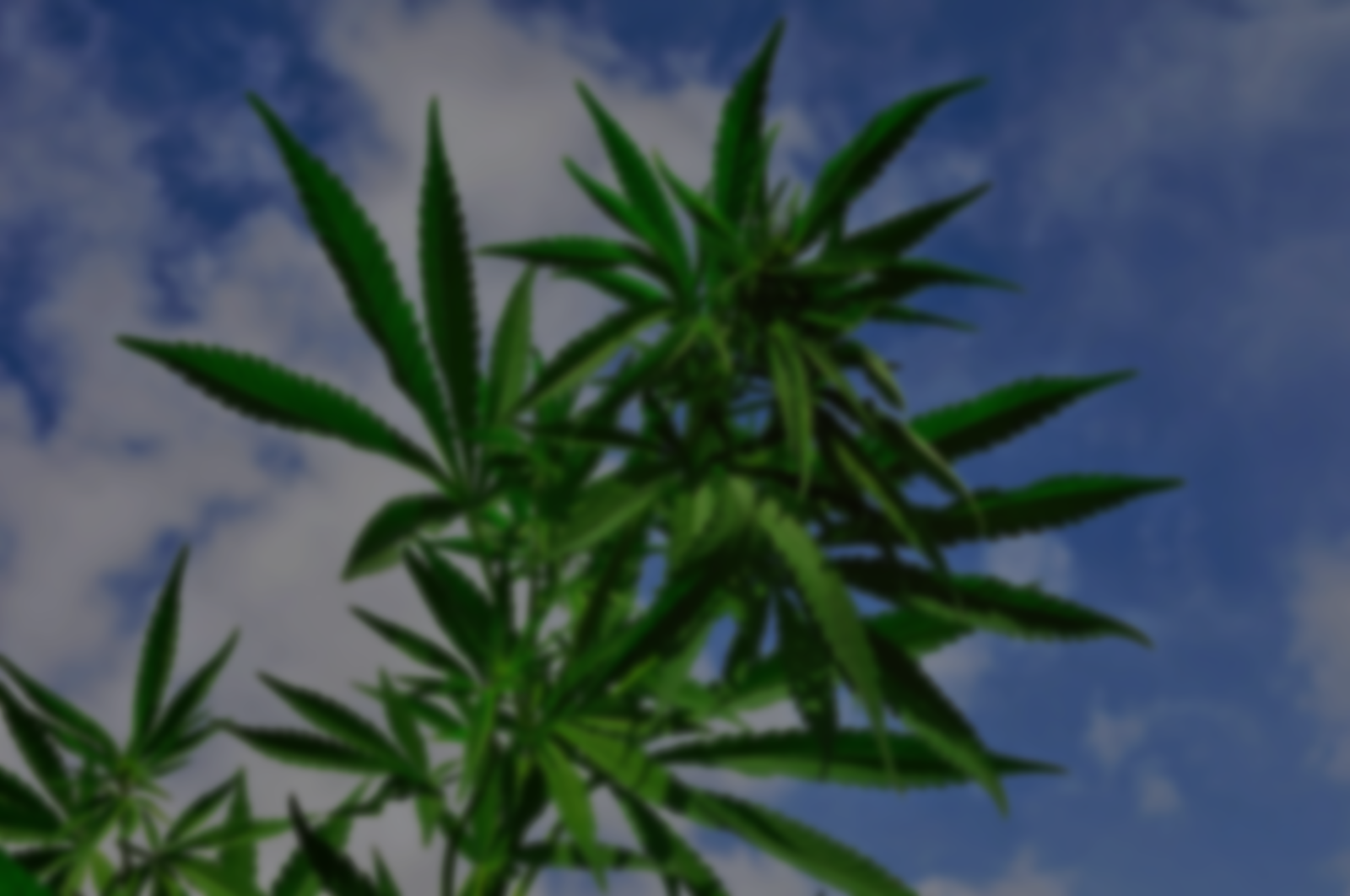 Ďakujem za pozornosť.
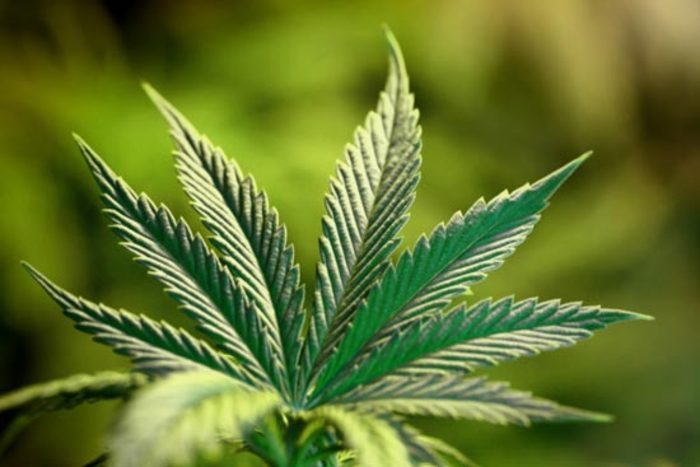 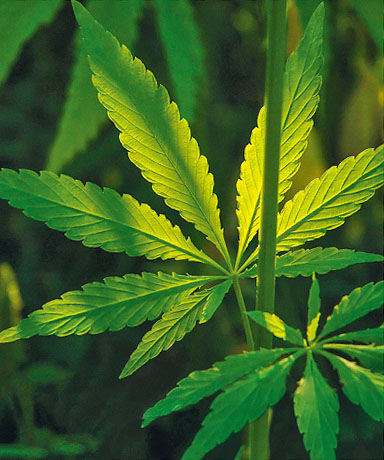 Kontakt: nikolaos.lakata6d@gjar-po.sk